Grundejerforening Dalagervej
Generalforsamling

Ny asfalt
1
Videndeling
Veje projekteres med 20 års levetid,
Efterfølgende skal der normalt ”gøres noget” for at forlænge levetiden,
Belægning består af:
	Bundsikringslag
	Stabil grus lag
	Asfalt (GAB + Slidlag)
2
Ledningsarbejder
Munck
Ledningstrace i vejen
3
Ledningsarbejder
Skåret I vejen,
Gravet vejkassen op, 
Etableret ledningstracé og fyldt op med nye grusmaterialer,
Udlagt 10 cm GAB

Længdesamlinger mellem eksisternede og ny asfalt
4
Hvis ingen udbedring
Vand siver ned i revner,
Ved frost - resulterer i frostsprængninger af asfalten,
Hullet vej til følge
5
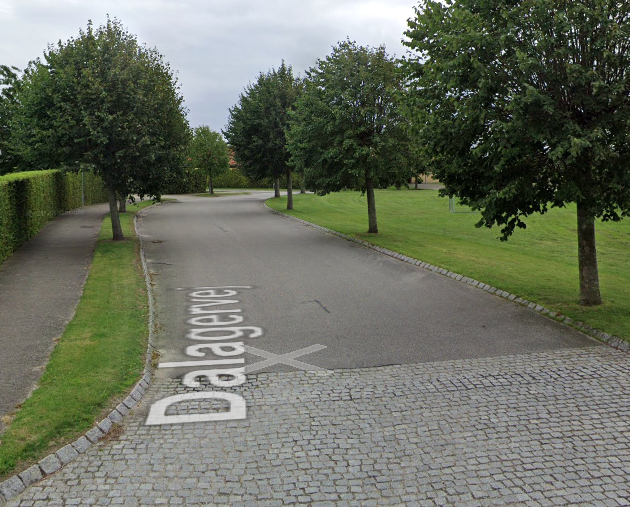 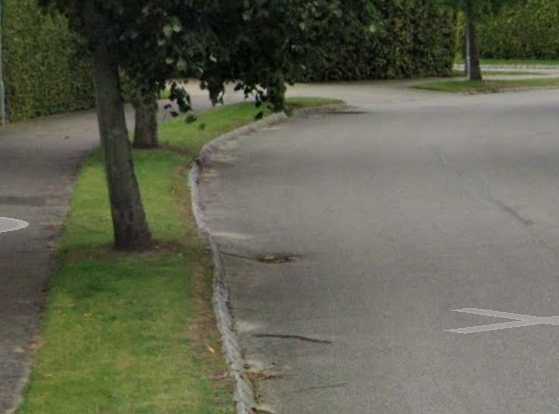 Udbedring
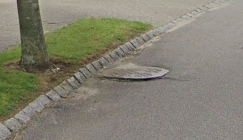 Træer fældes, 
Kantsten sættes om, 
Brønd oprettes,
Brostensfelter tilpasses,
Sikre gamle revner som er forsejlet (armeringsnet),
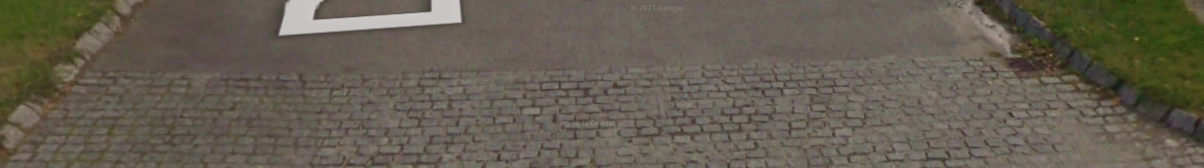 6
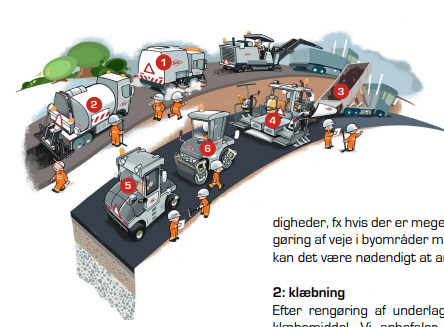 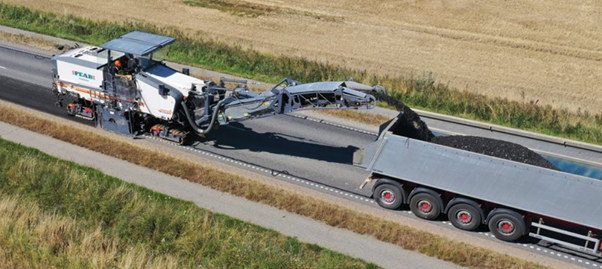 Udbedring
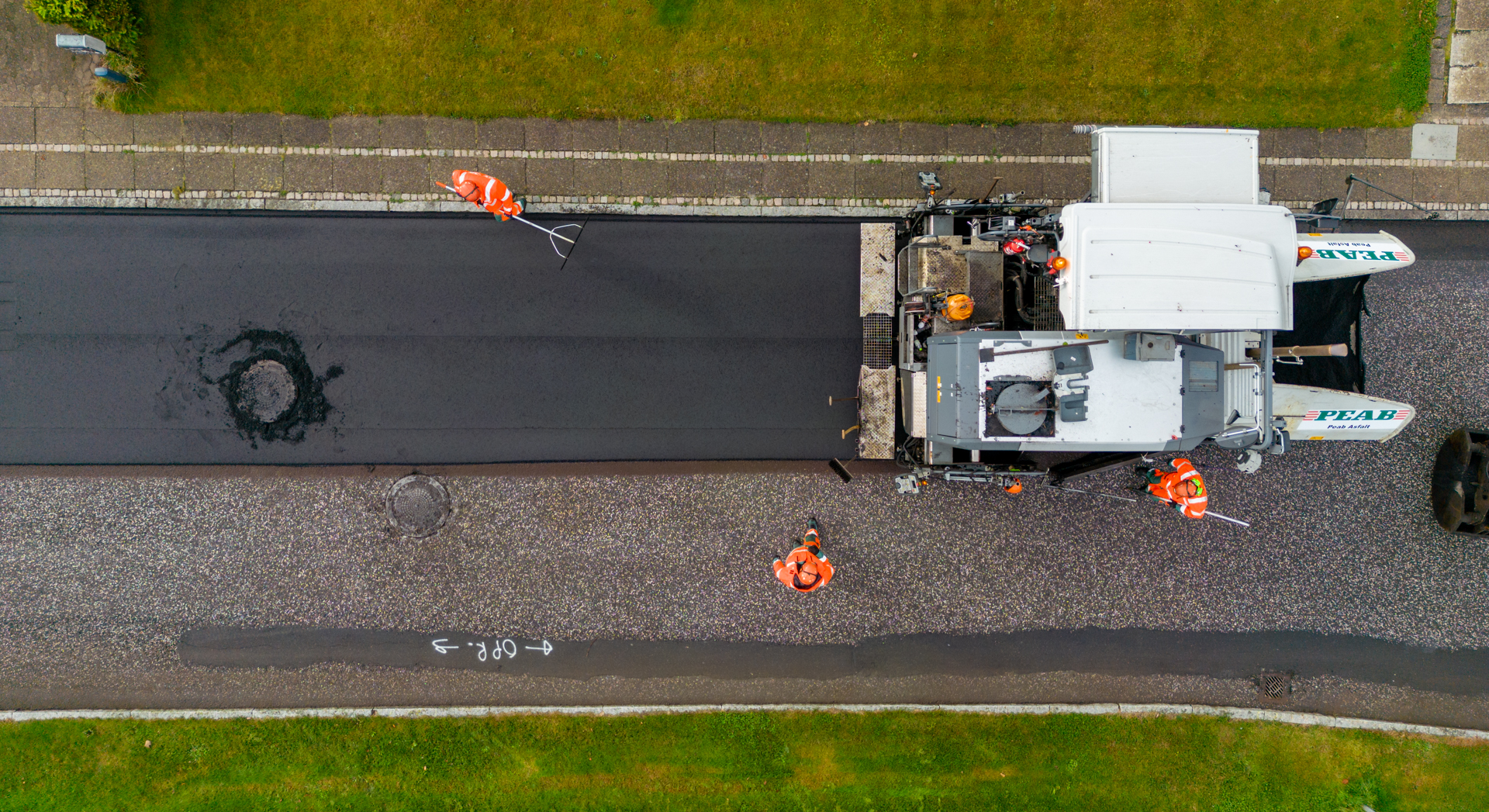 Udførelse
7
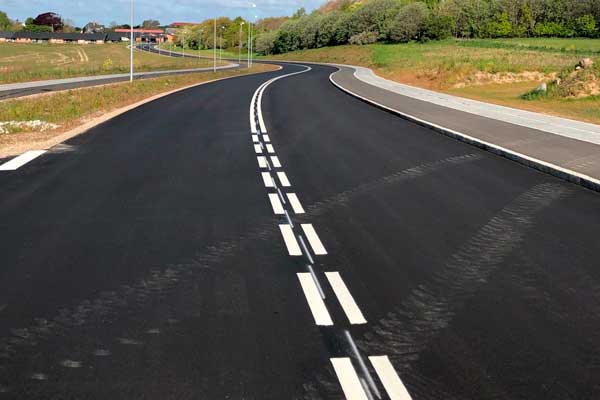 Udbedring
Resultat
8
Økonomi
Udgifter
Opsparing
Opgørelse
9
ØkonomiUdgifter
Rydning af træer,
10
ØkonomiUdgifter
Opretning af kantsten af brosten,
11
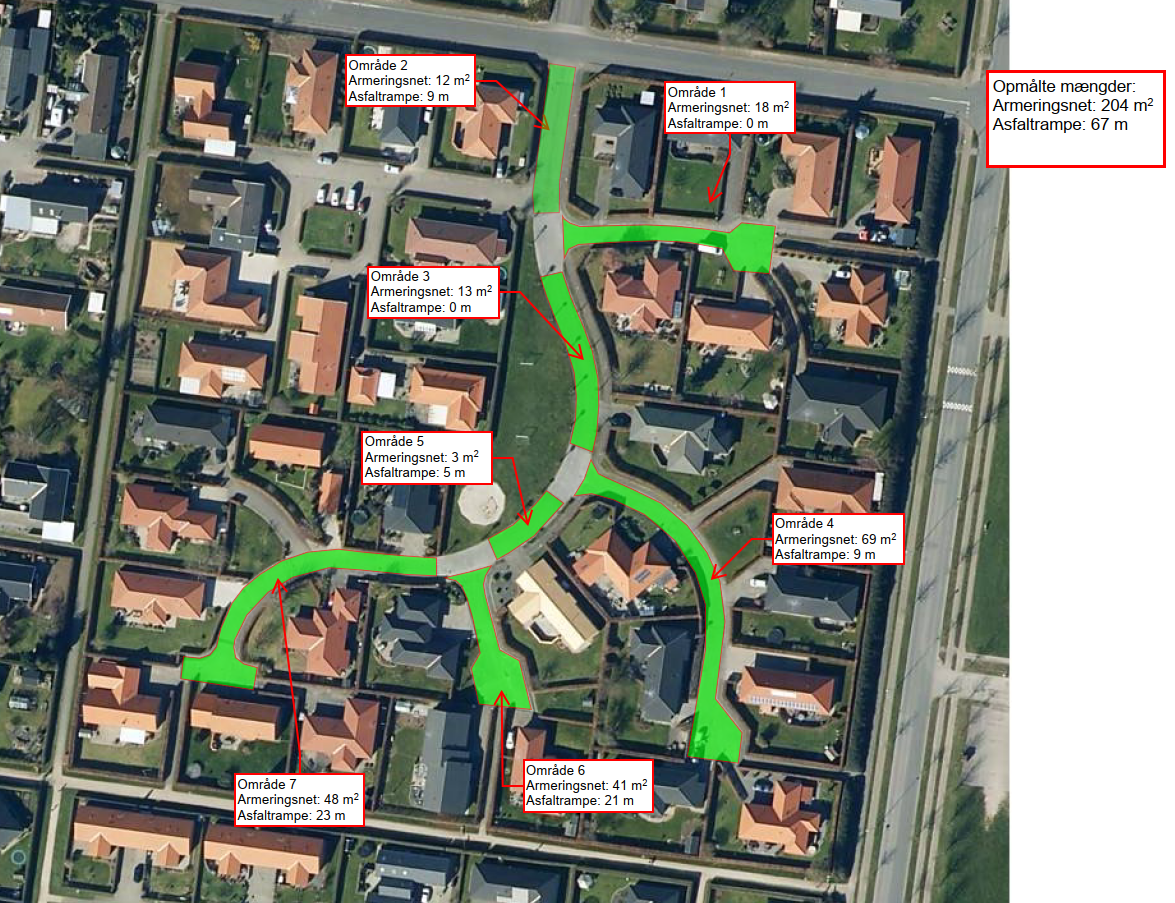 ØkonomiUdgifter
Ny asfalt,
12
ØkonomiFormue
Fradrag,
Opsparing,
13
Økonomi
Opgørelse
14
Hanslingsplan
Indgåelse af kontrakt med
	Rydningsentreprenør
	Entreprenør til udbedring af kantsten og opretning af brønd
	Asfaltentreprenør
	
Udarbejdelse af tidsplan som viser gennemførelse af projektet ved de 3 entreprenører



Afstemning, 2/3 af foreningens medlemmer skal godkende forslaget for at der kan arbejdes videre med projekt ny asfalt
Kontrakt og tidsplan
Afstemning
15